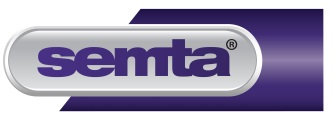 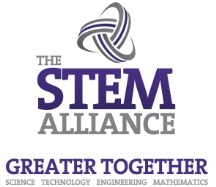 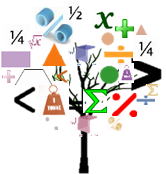 Trigonometrical Graphs
Statements, Equations and Graphs Activity
Stephanie Underwood
Petroc
x
sin
cos
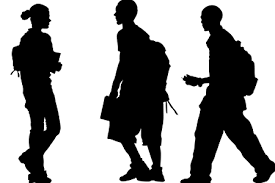 y
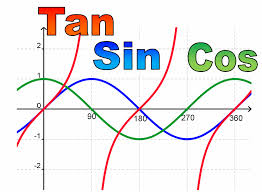 =
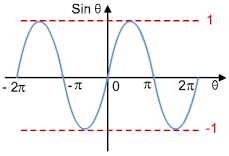 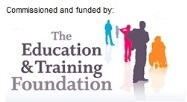 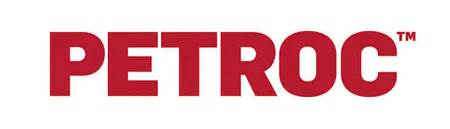 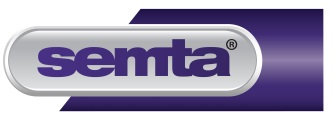 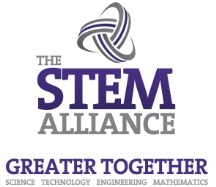 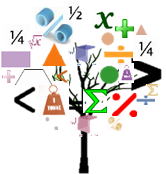 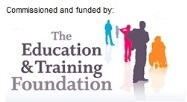 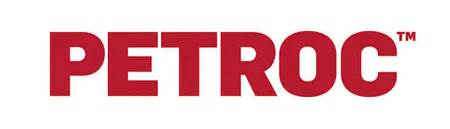 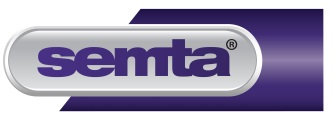 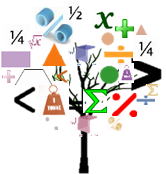 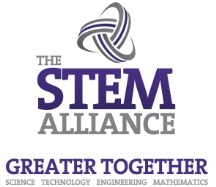 Match
Statement, Equations and Graphs
Matching

You need to look at the hand out and cut outs you have been given by your Teacher.

You then need to match the Statements, Equations and Graphs together.
MATCHING
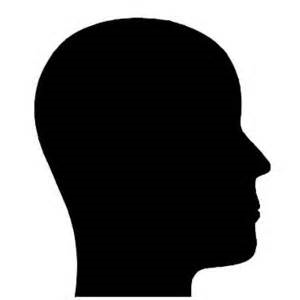 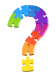 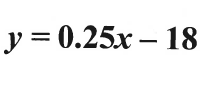 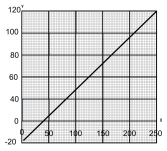 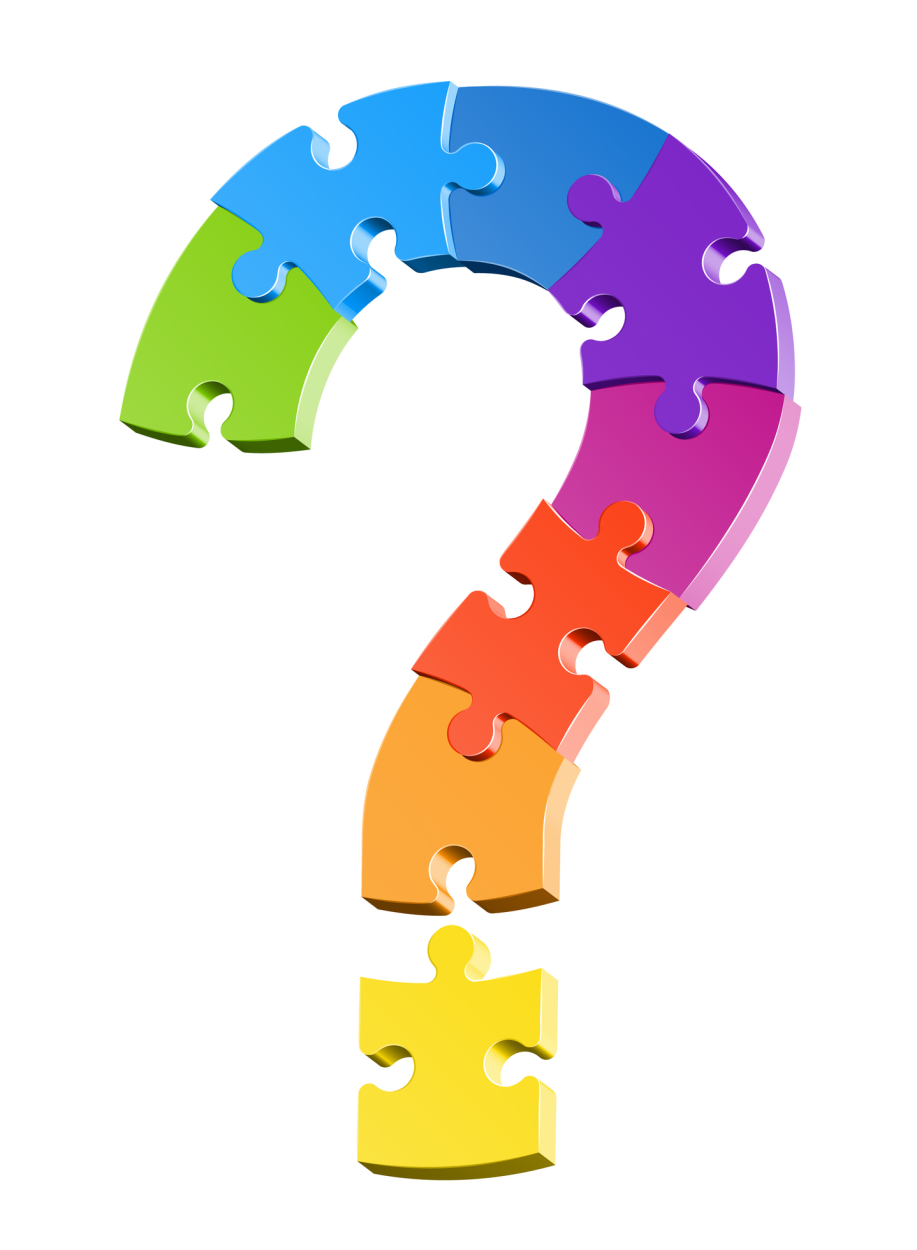 The exchange rate is £1= $1.75
The journey is 300 miles long. We travel at 50mph
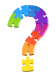 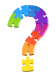 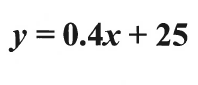 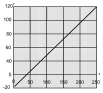 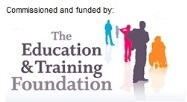 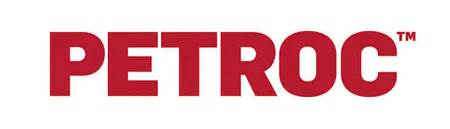 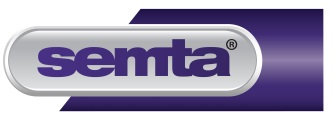 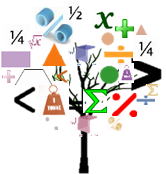 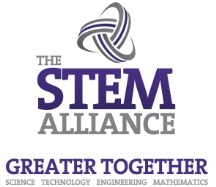 Match
Statement, Equations and Graphs
Straight 

Line Graphs
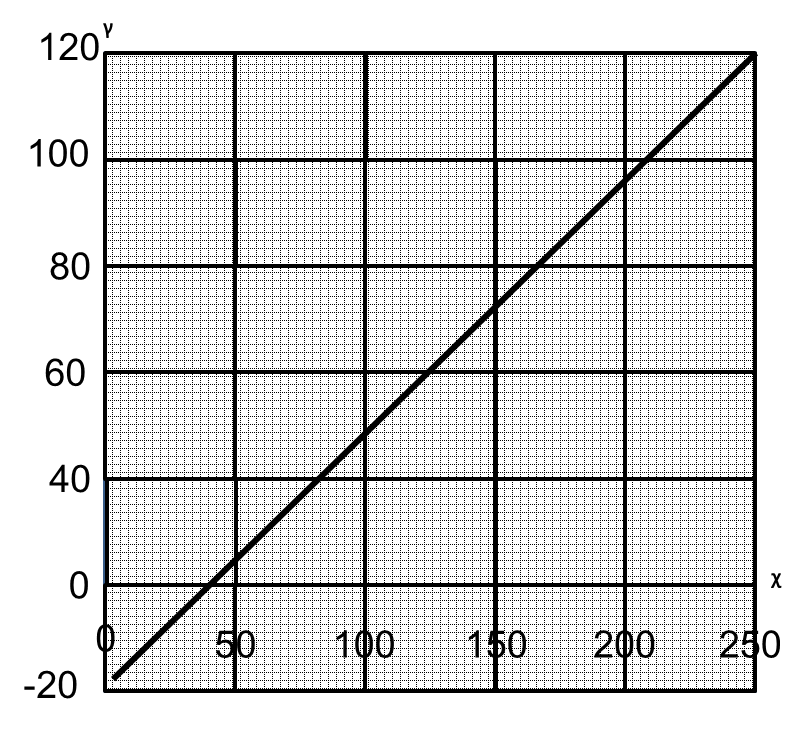 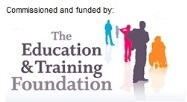 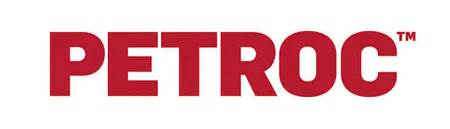 [Speaker Notes: Please cut out the graphs individually]
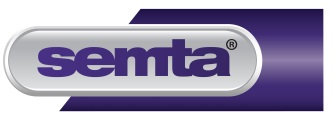 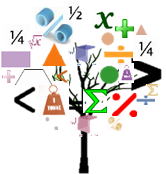 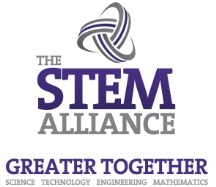 Match
Statement, Equations and Graphs
ᵞ
250
Straight 

Line Graphs
200
150
100
50
0
ᵡ
0
200
400
600
800
1000
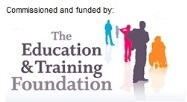 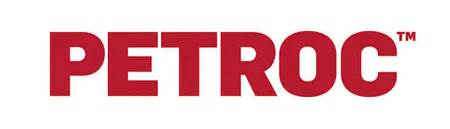 [Speaker Notes: Please cut out the graphs individually]
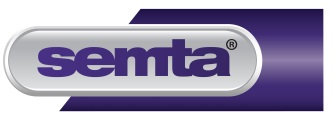 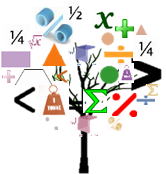 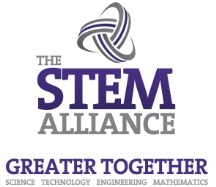 Match
Statement, Equations and Graphs
Straight 

Line Graphs
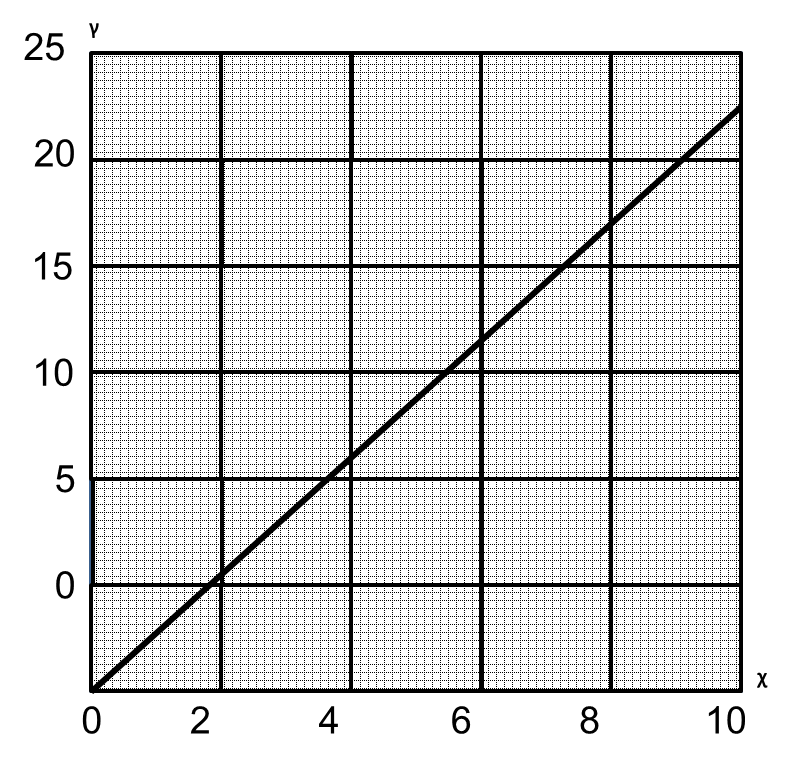 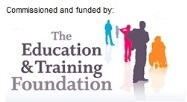 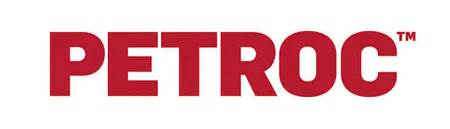 [Speaker Notes: Please cut out the graphs individually]
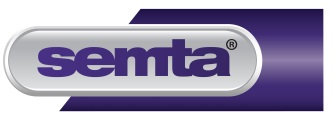 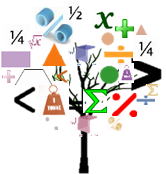 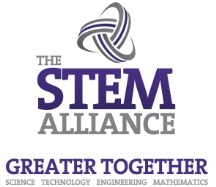 Match
Statement, Equations and Graphs
ᵞ
300
Straight 

Line Graphs
250
200
150
100
50
ᵡ
0
ᵡ
0
1
2
3
4
5
6
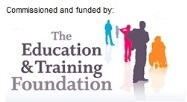 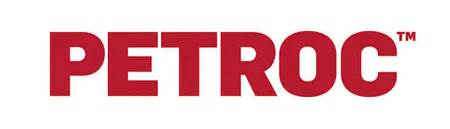 [Speaker Notes: Please cut out the graphs individually]
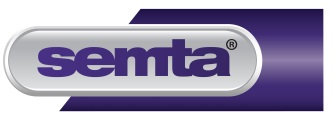 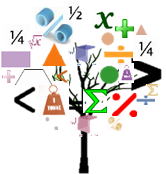 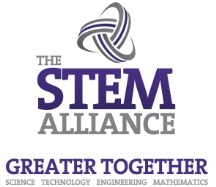 Match
Statement, Equations and Graphs
ᵞ
15
Straight 

Line Graphs
10
5
0
ᵡ
0
1
2
3
4
5
-5
-10
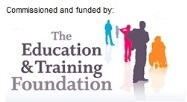 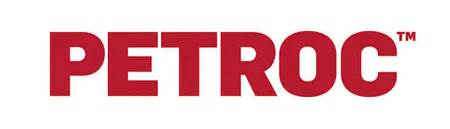 [Speaker Notes: Please cut out the graphs individually]
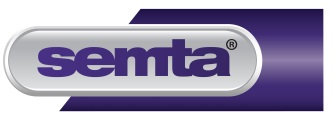 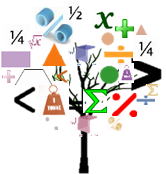 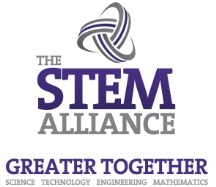 Match
Statement, Equations and Graphs
Straight 

Line Graphs
50
ᵞ
40
30
20
ᵡ
5
10
0
ᵡ
0
10
20
30
40
50
60
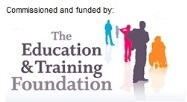 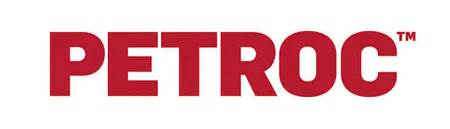 [Speaker Notes: Please cut out the graphs individually]
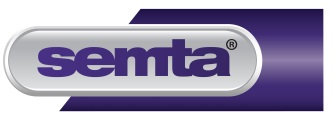 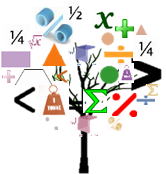 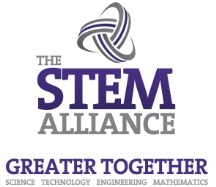 Match
Statement, Equations and Graphs
Straight 

Line Graphs
100
ᵞ
80
60
40
20
ᵡ
0
0
10
20
30
40
50
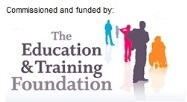 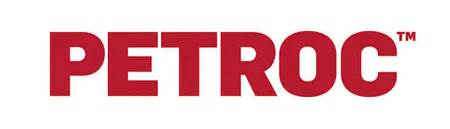 [Speaker Notes: Please cut out the graphs individually]
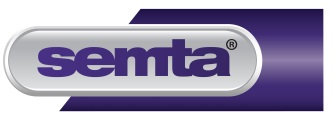 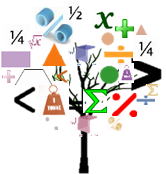 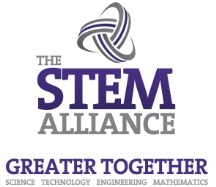 Match
Statement, Equations and Graphs
Straight 

Line Graphs
ᵞ
1000
800
600
400
200
ᵡ
0
0
100
200
300
400
500
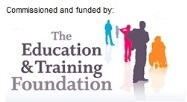 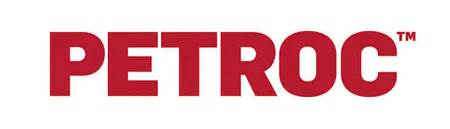 [Speaker Notes: Please cut out the graphs individually]
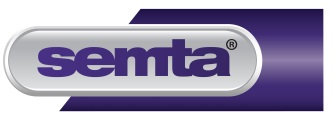 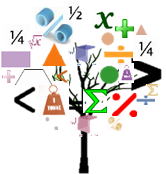 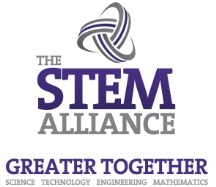 Match
Statement, Equations and Graphs
Straight 

Line Graphs
ᵞ
500
400
300
200
100
0
ᵡ
4
0
2
6
8
10
12
14
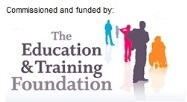 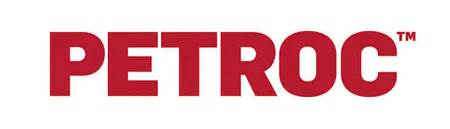 [Speaker Notes: Please cut out the graphs individually]
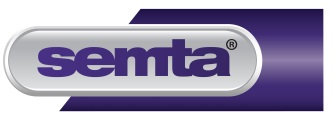 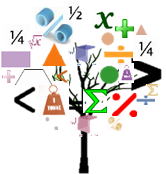 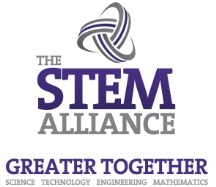 Match
Statement, Equations and Graphs
Straight 

Line Graphs
ᵞ
160
120
80
40
ᵡ
0
40
0
20
60
80
100
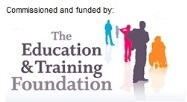 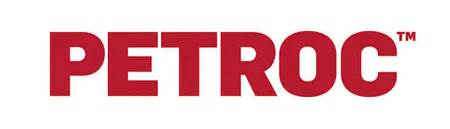 [Speaker Notes: Please cut out the graphs individually]
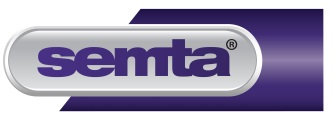 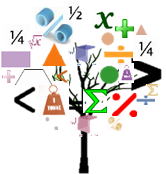 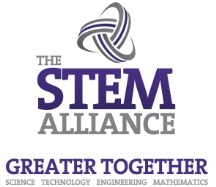 ᵞ
Match
Statement, Equations and Graphs
20
15
Straight 

Line Graphs
10
5
0
ᵡ
40
0
20
60
80
100
120
140
-5
-10
-15
-20
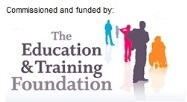 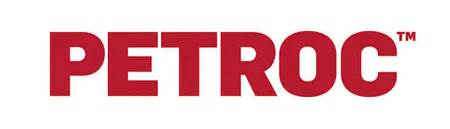 [Speaker Notes: Please cut out the graphs individually]
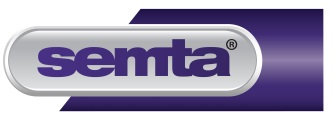 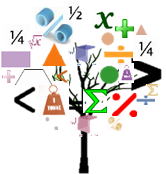 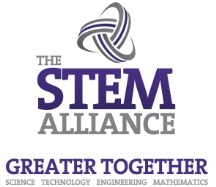 ᵞ
Match
Statement, Equations and Graphs
300
250
Straight 

Line Graphs
200
150
100
50
0
ᵡ
4
2
6
8
10
0
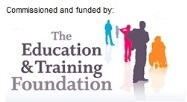 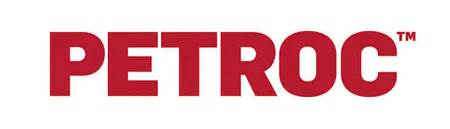 [Speaker Notes: Please cut out the graphs individually]
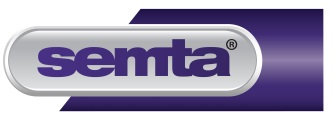 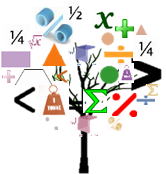 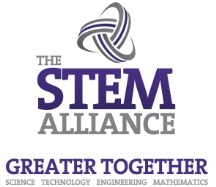 Match
Statement, Equations and Graphs
Linear Equations
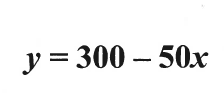 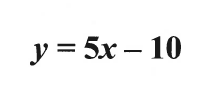 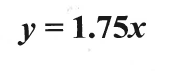 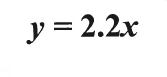 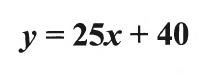 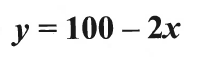 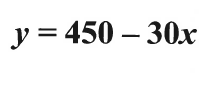 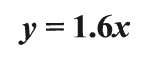 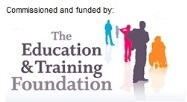 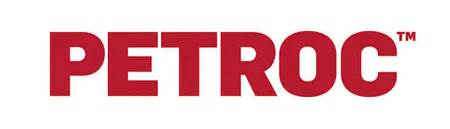 [Speaker Notes: Please cut out the graphs individually]
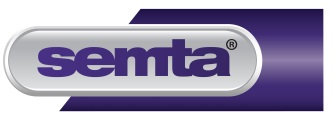 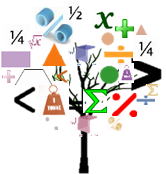 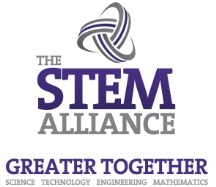 Match
Statement, Equations and Graphs
Linear Equations
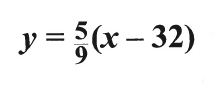 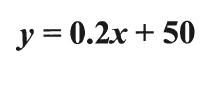 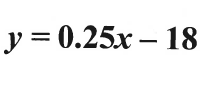 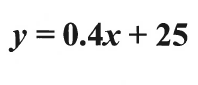 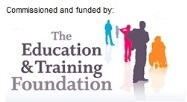 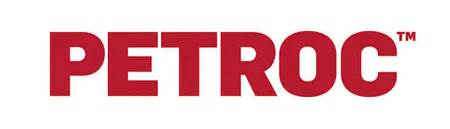 [Speaker Notes: Please cut out the graphs individually]
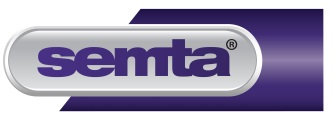 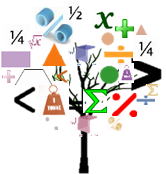 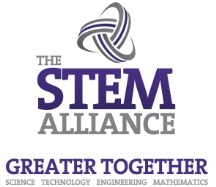 Match
Interpretation
The plumber charges £40 for a call-out plus £25 per hour.
It costs £10 to make the cheese.  We sell it at £5 per kilogram. If we sell more than 2 kilograms we make a profit
The journey is 300 miles long. We travel at 50mph
The exchange rate is £1= $1.75
When full the tank holds 450 litres. We use 30 litres per day.
5 miles is equal to 8km
The printing firm charges £50 for design plus 20p per poster
When we take it from the freezer its temperature is -180C. Its temperature rises at a rate of ¼0C per minute.
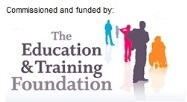 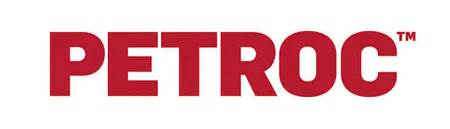 [Speaker Notes: Please cut out the graphs individually]
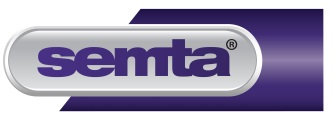 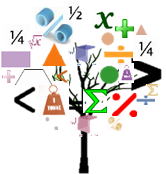 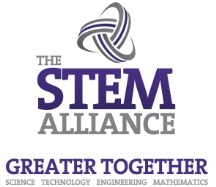 Match
Interpretation
The water boiled at 1000C. It cools at a rate of 20C per minute
1 Kilogram = 2.2 pounds
The delivery form charges £25 plus 40p per mile
To convert from Fahrenheit to Centigrade, subtract 32, then multiply by 5 and divide by 9
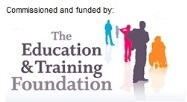 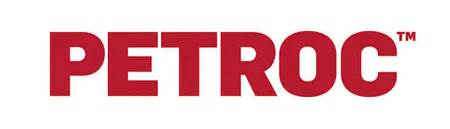 [Speaker Notes: Please cut out the graphs individually]
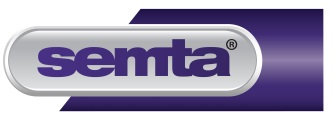 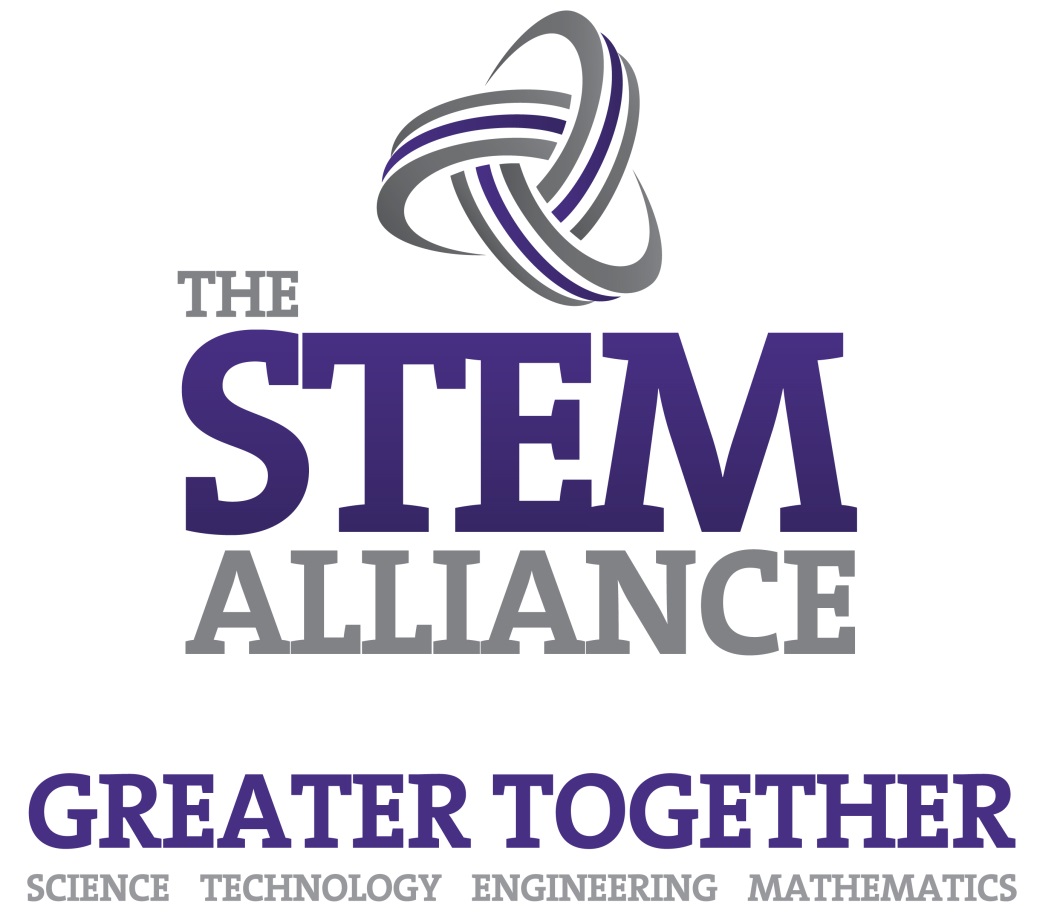 For further information please contact The STEM Alliance enquiries@STEMalliance.uk or visit www.STEMalliance.uk
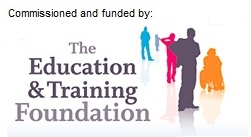 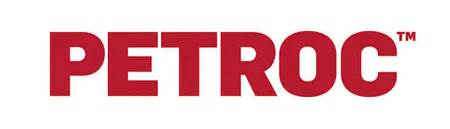